Nutrition and Cystic Fibrosis
Module 4: Patient-centered 
Behavior Interventions
Learning Objectives
Describe effective strategies for facilitating behavior change in patients.
Discuss the impact of parental/care-taker life course on disease management and overall health of the pediatric CF patient. 
Describe appropriate culturally competent approaches to patient care.
Importance of Adherence to Nutrition Recommendations
Strong link between weight-for-length/BMI and lung function
Early intervention likely to provide best long-term outcomes for growth and survival
Historically among CF pediatric population non-adherence to nutrition recommendations is high
Dietary adherence closely related to
Child mealtime behavior
Parent-child mealtime interactions
Knowledge level of nutrition and CF
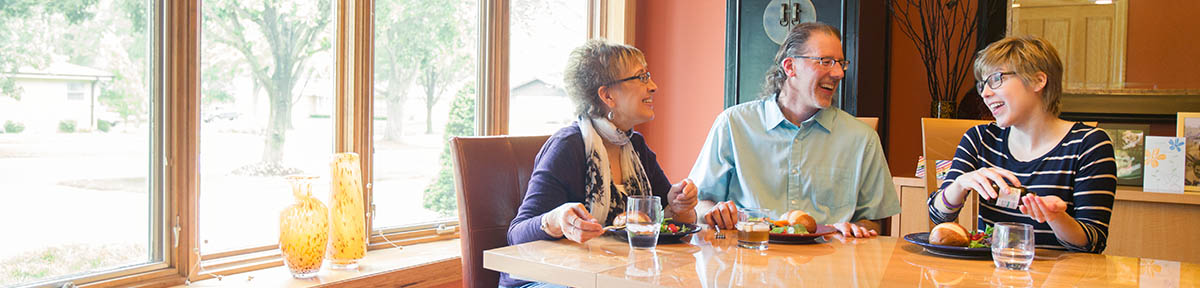 www.cff.org
Strategies to Promote Behavior Change
Differential attention – parents/caregivers praise appropriate behavior, ignore inappropriate behavior
Adapted from Borowitz et al. Using Nutrition to Stay Healthy with CF presentation.
Strategies to Promote Behavior Change
Contingency management – parents/caregivers establishing expectations along with positive and negative consequences
Rewards – provide immediately after positive behavior
Withhold reward for negative behavior
Contracting – Written agreement between parents/caregivers and child outlining goals and consequences
SMART goals – provide more accountability and measurability
Specific
Measurable
Attainable
Realistic
Timely
Getting to the Goal
Goal Setting Practice
Rewrite the following goals to be more specific:
Remember to take your acid pill 
Increase your activity over the next month
Gain 2 pounds by the next clinic visit
Strategies to Promote Behavior Change
See text Table 17.2 Behavioral strategies and application in CF nutrition.
Consider…
Culture aspects of nutrition education and counseling
Life course of both child and parents/caregivers
It can be difficult and may take a significant amount of time for parents/caregivers to reverse problem behaviors
Parents/caregivers may need support themselves to help facilitate behavior change
RDN provides education and assistance to parents/caregivers and child with these behavior change strategies
May need referral to feeding program
Work with other professionals on health care team, especially social worker
Check in at each clinic visit and reinforce concepts
Considerations When Working with Patients and Families
Adapted from Table, Terry RD.
References
Nutrition in Cystic Fibrosis, Yen and Radmer Leonard – Chapter 17
Cystic Fibrosis Foundation – www.cff.org
	Borowitz et al. - Using Nutrition to Stay Healthy with CF presentation
Terry RD. Needed: A new appreciation of culture and food behavior. J Am Diet Assoc.  1994;94(5):501-503.